Звук Ль. Буква Л.
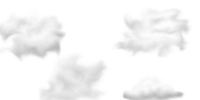 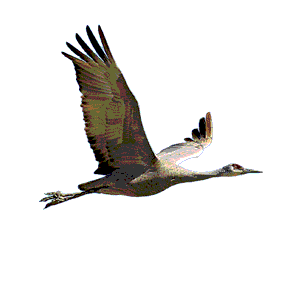 Ля-ля-ля- на аллее тополя.Лю-лю-лю - я пилой дрова пилю.Ле-ле-ле - стоит лампа на столе.Ли-ли-ли - прилетели журавли.
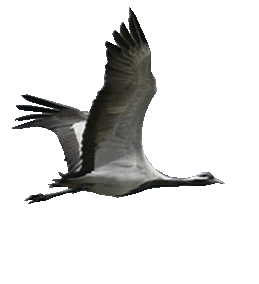 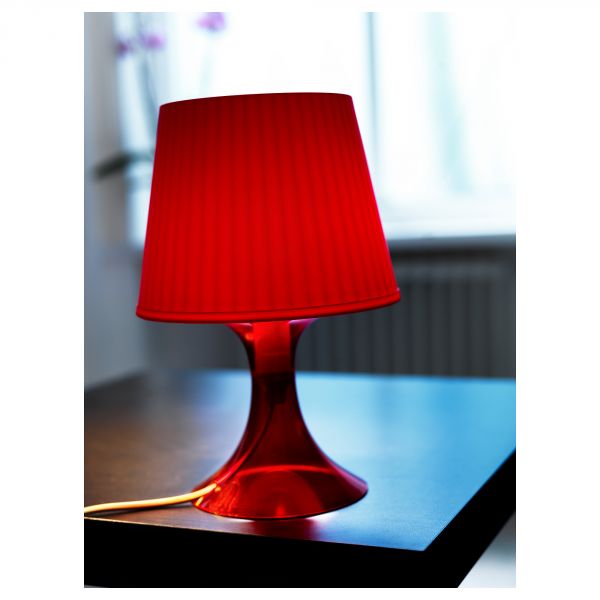 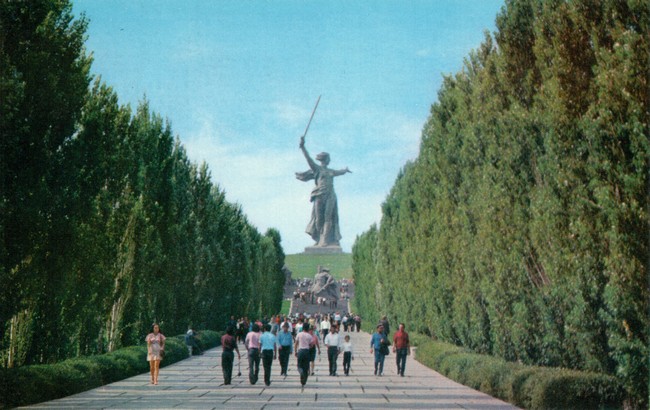 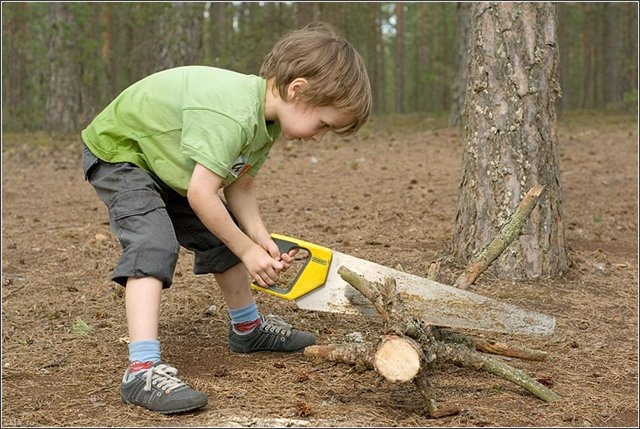 «Живой слог».
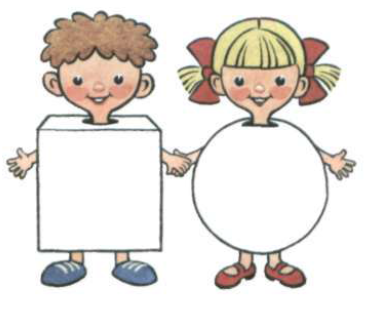 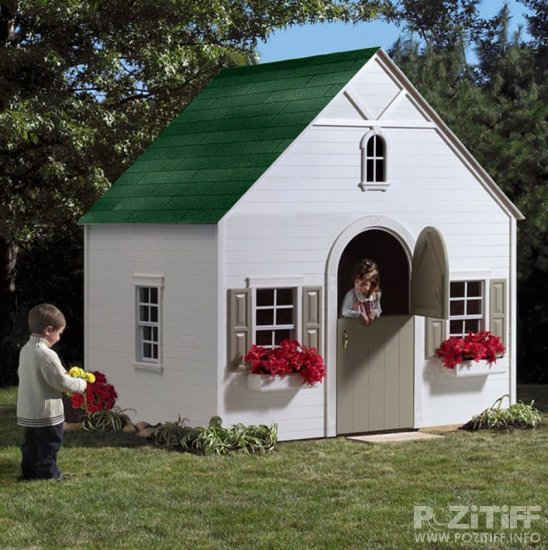 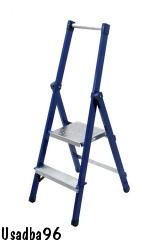 ПЛАВАТЬ ЛЮБИТ по ВОЛНАМЭта буква тут и там.И на ЛЕСТНИЦУ похожа,И на крышу дома тоже.В наконечниках у СТРЕЛЕсть такая буква — …
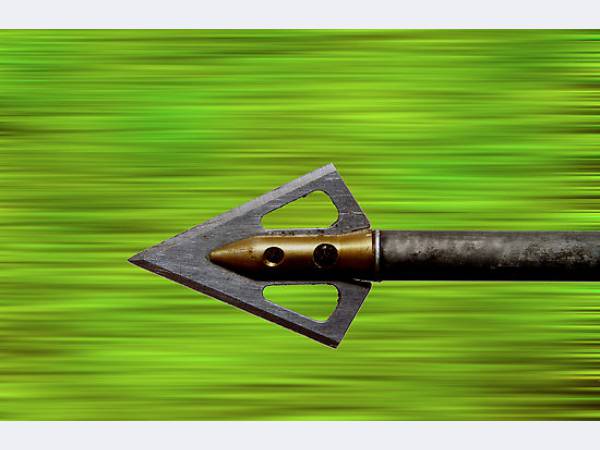 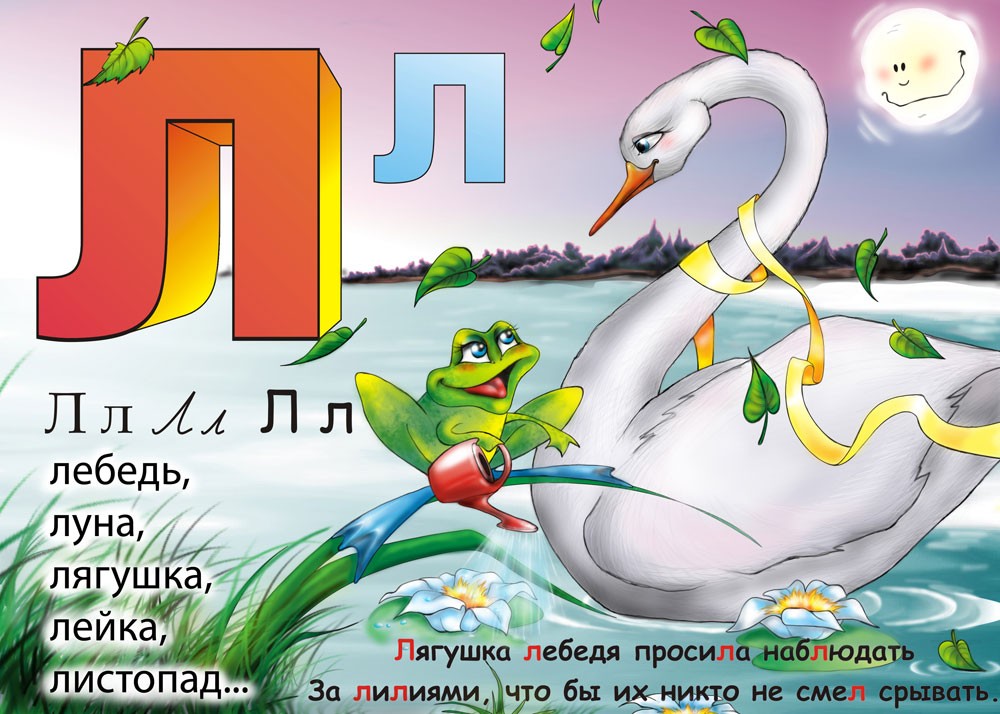 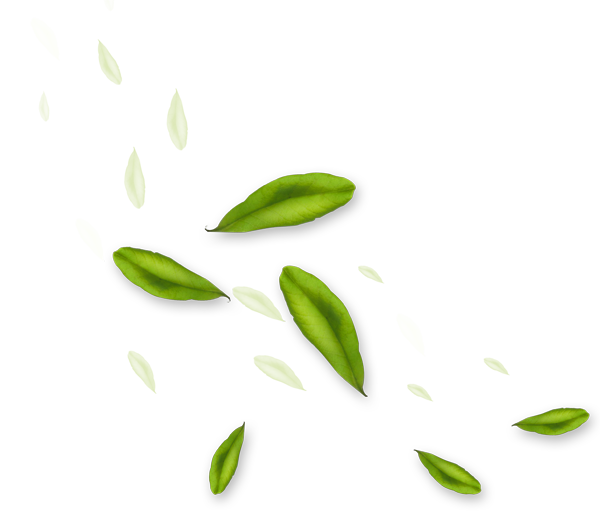